ОТЧЕТ
депутатов избирательного округа № 2
о деятельности за 2023 год
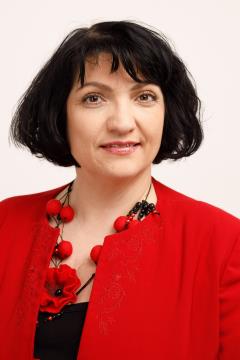 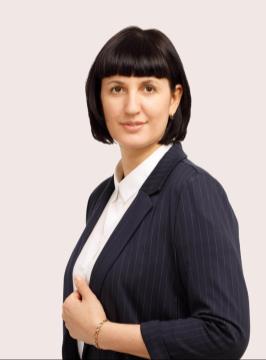 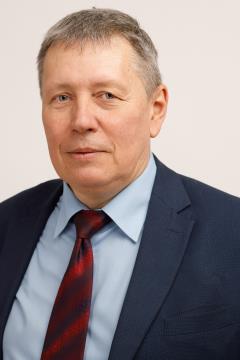 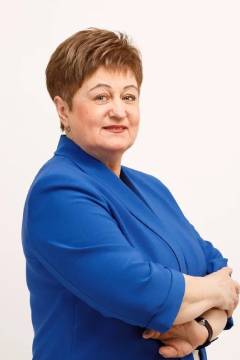 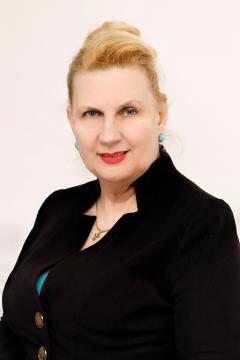 Видякин Сергей Львович
Крутер Ирина Викторовна
Дмитриева Ольга Михайловна
Боровова Ирина Валерьевна
Гончарова Анна Викторовна
Заседания Совета депутатов Текстильщики муниципального округа Текстильщики в городе Москве
Совет депутатов муниципального округа Текстильщики в городе Москве осуществляет свою деятельность в соответствии с Конституцией Российской Федерации, Федеральным законом от 06.10.2003 № 131-ФЗ «Об общих принципах организации местного самоуправления в Российской Федерации», законом города Москвы от 06.11.2002 № 56 «Об организации местного самоуправления в городе Москве», законом города Москвы от 11.07.2012 № 39 «О наделении органов местного самоуправления муниципальных округов в городе Москве отдельными полномочиями города Москвы», Законом города Москвы от 16.12.2015 № 72 «О наделении органов местного самоуправления внутригородских муниципальных образований в городе Москве отдельными полномочиями города Москвы в сфере организации и проведения капитального ремонта общего имущества в многоквартирных домах в рамках реализации региональной программы капитального ремонта общего имущества в многоквартирных домах на территории города Москвы» Уставом муниципального округа, Регламентом Совета депутатов муниципального округа Текстильщики в городе Москве и другими законодательными актами Российской Федерации и города Москвы.
Заседания Совета депутатов Текстильщики муниципального округа Текстильщики в городе Москве
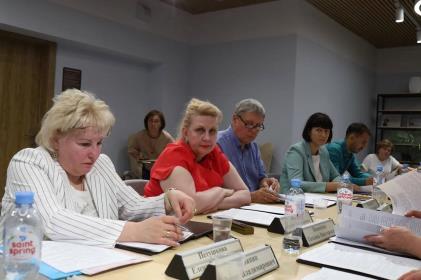 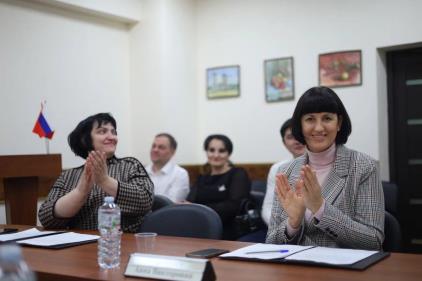 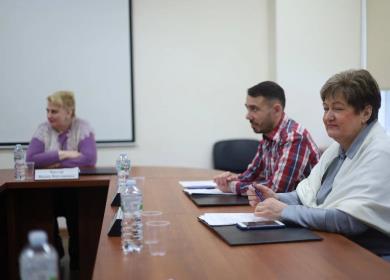 Мы являемся депутатами по избирательному округу № 2 

На сегодняшний день в 2023 году было организовано и проведено:
14 заседаний Совета депутатов
Рассмотрено более 100 вопросов
Принято 93 решения
Заседания Совета депутатов Текстильщики муниципального округа Текстильщики в городе Москве
Наиболее важными из них являются:
О проведении внешней проверки Контрольно-счетной палатой Москвы годового отчета об исполнении бюджета муниципального округа Текстильщики в городе Москве за 2022 год;
О награждении Злодевой Валентины Викторовна Почётным знаком «Почётный житель муниципального округа Текстильщики в городе Москве»;
Об утверждении тематики и сроков проведения местных праздничных мероприятий на территории муниципального округа Текстильщики в городе Москве на 2023 год;
О согласовании места размещения ярмарки выходного дня на 2024 Решения, принятые в рамках реализации Закона города Москвы от 11.07.2012 № 39 «О наделении органов местного самоуправления муниципальных округов в городе Москве отдельными полномочиями города Москвы» 
в частности:
-об информации руководителей учреждений района о работе в 2022 году 
-согласование (отказ в согласовании) проекта схемы и проекта изменения схемы размещения нестационарных торговых объектов 
-формирование и утверждение плана дополнительных мероприятий по социально-экономическому развитию района в 2023 году 
-согласование внесенного главой управы района ежеквартального сводного районного календарного плана по досуговой, социально-воспитательной, физкультурно-оздоровительной и спортивной работе с населением по месту жительства
Заседания Совета депутатов Текстильщики муниципального округа Текстильщики в городе Москве
Решения, принятые ранее в рамках реализации Закона города Москвы от 16.12.2015 № 72 «О наделении органов местного самоуправления внутригородских муниципальных образований в городе Москве отдельными полномочиями города Москвы в сфере организации и проведения капитального ремонта общего имущества в многоквартирных домах в рамках реализации региональной программы капитального ремонта общего имущества в многоквартирных домах на территории города Москвы» продолжали реализацию в 2023 году
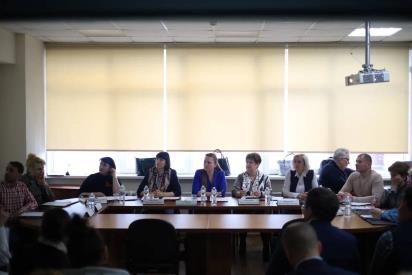 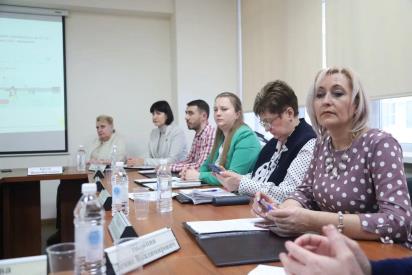 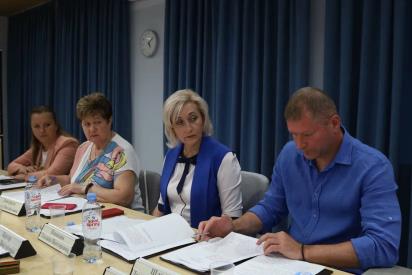 Заседания Совета депутатов Текстильщики муниципального округа Текстильщики в городе Москве
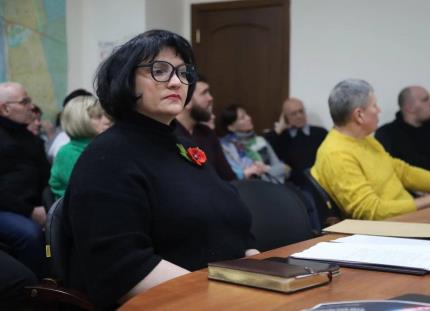 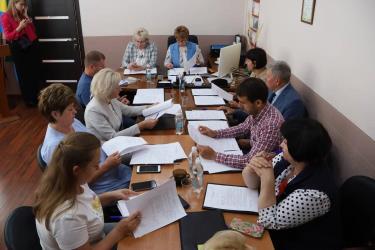 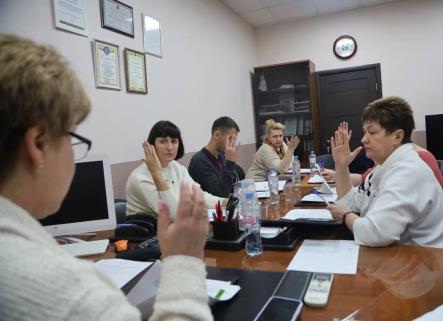 Работа в Комиссии
Заседания Комиссии Совета депутатов муниципального округа Текстильщики в городе Москве по организации работы Совета депутатов, осуществлению контроля за работой органов и должностных лиц местного самоуправления, за соблюдением депутатской этики.
Участие в работе комиссий, осуществляющих открытие работ и приемку оказанных услуг и (или) выполненных работ по капитальному ремонту общего имущества в многоквартирных домах, проведение которого обеспечивает Фонд капитального ремонта многоквартирных домов города Москвы 
Участие в работе комиссий, осуществляющих открытие работ и приемку оказанных услуг и (или) выполненных работ по благоустройству территории района Текстильщики
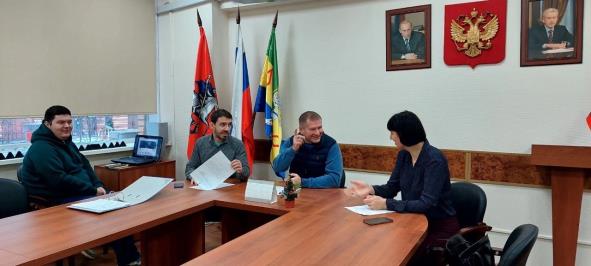 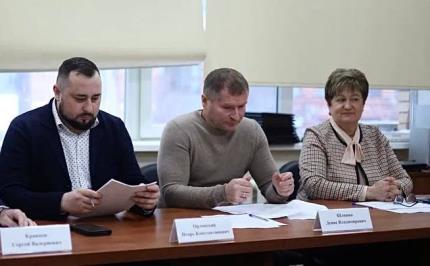 Работа с обращениями
Основные темы
благоустройство,
качество работ по капитальному ремонту, 
программа реновации жилья, 
вопросы о льготах пенсионерам, инвалидам, 
начисление пенсий, решение жилищных вопросов, 
правомерность выставления счетов на коммунальные услуги нарушения в работе управляющих компаний, 
рекомендации инициативным группам района по вопросам проведения собраний собственников жилья в многоквартирных домах,
правовая юридическая помощь,
консультации при оформлении документов граждан в различные инстанции).
Благоустройство
Стадион «Москвич»
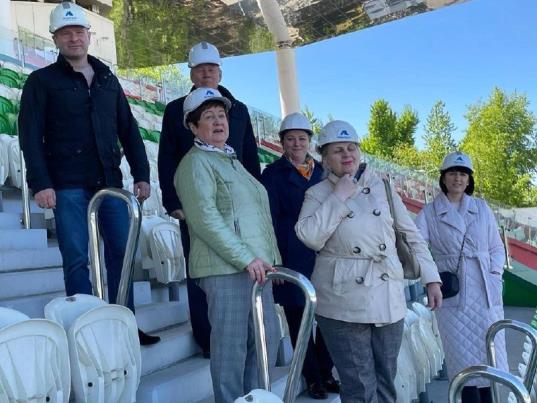 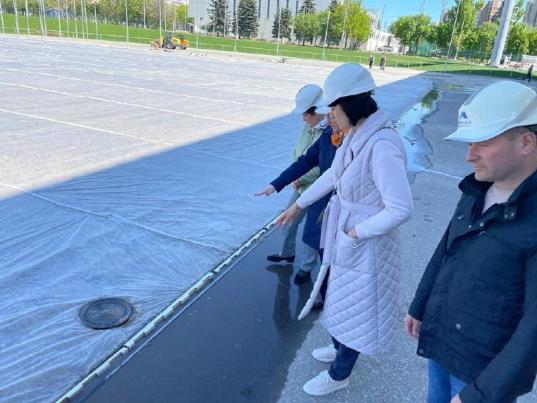 Благоустройство
Встречи с жителями района Текстильщики по вопросам благоустройства придомовых территорий
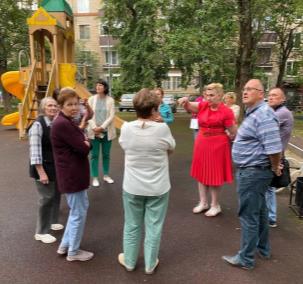 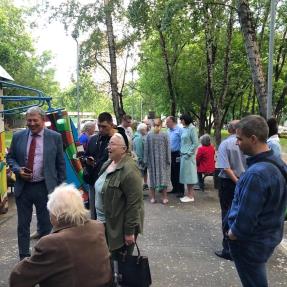 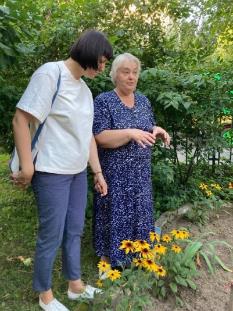 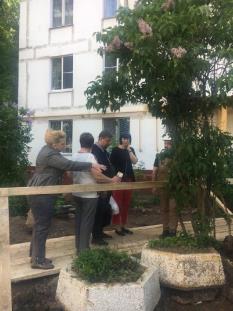 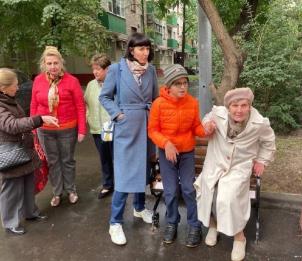 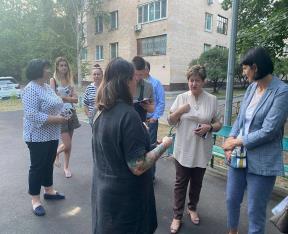 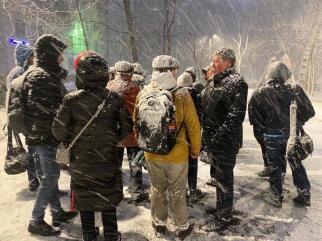 Благоустройство
Встречи с жителями района Текстильщики по вопросам благоустройства придомовых территорий
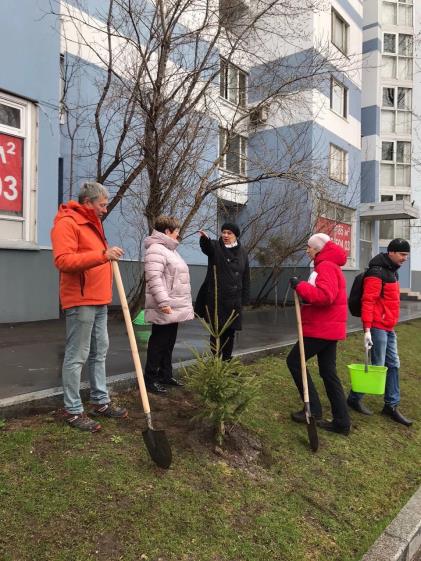 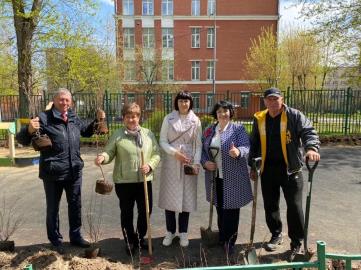 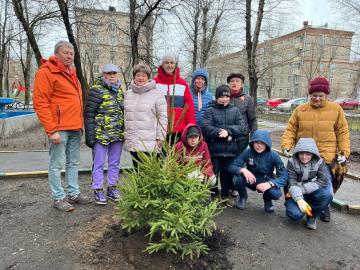 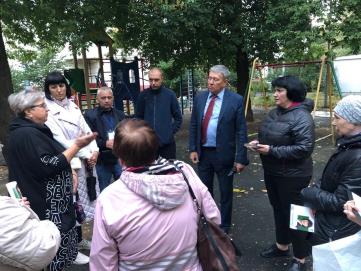 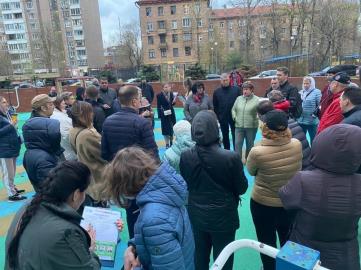 Качество работ по капитальному ремонту
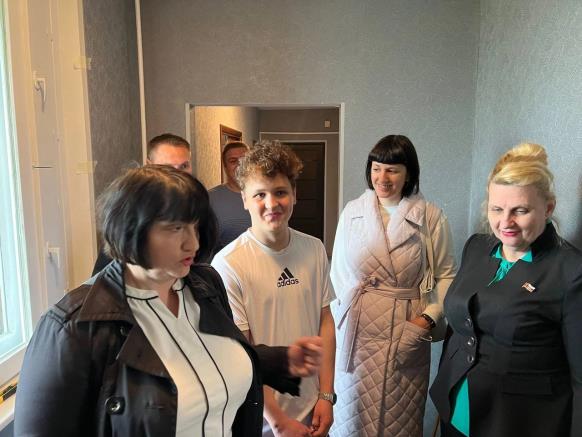 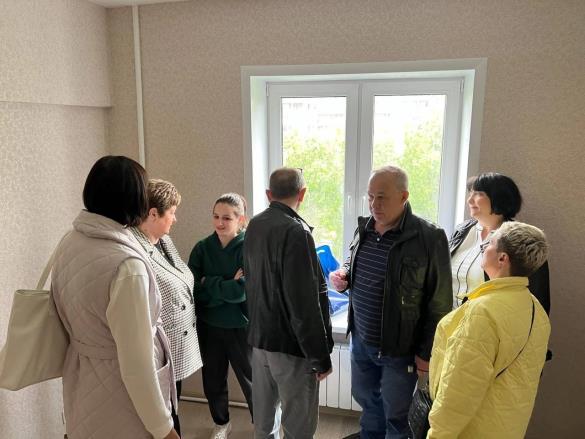 Программа реновации жилья
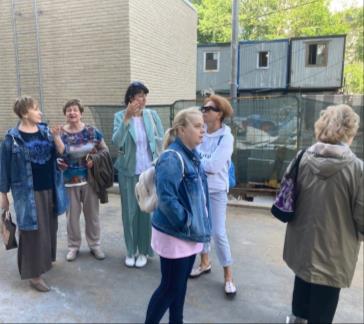 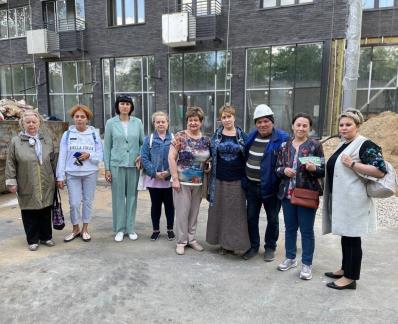 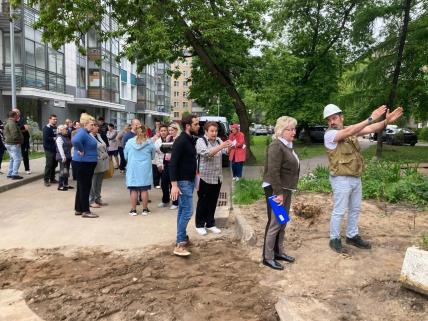 Программа реновации жилья
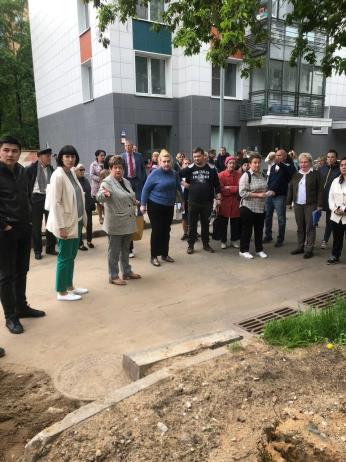 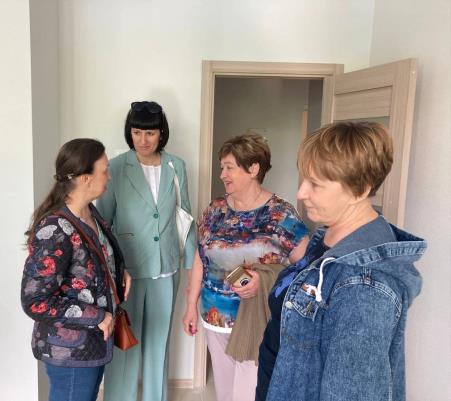 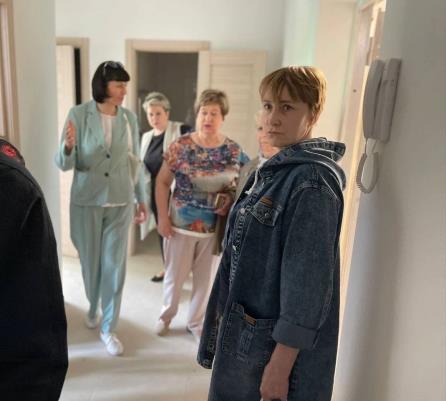 Обследования выполненных работ по благоустройству территорий
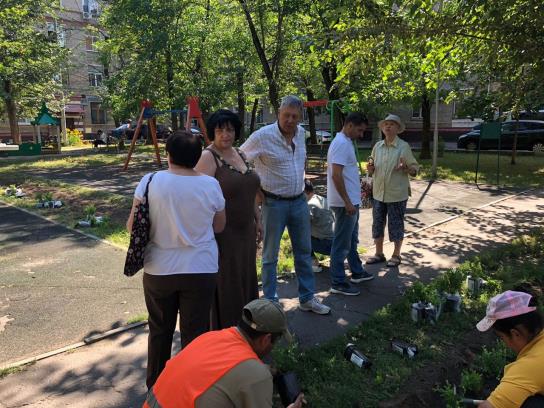 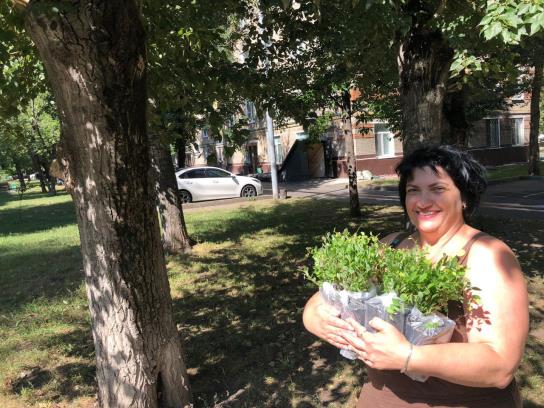 Приемка работ по капитальному ремонту многоквартирных домов
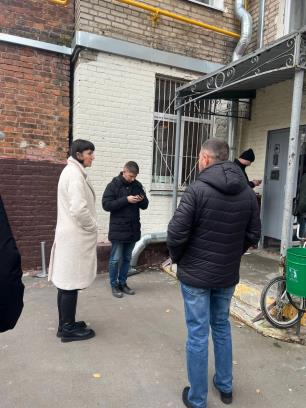 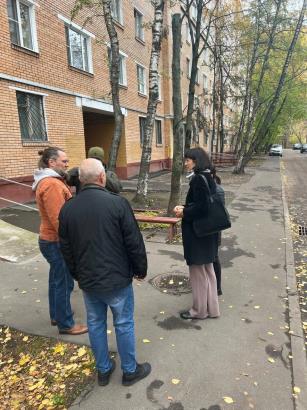 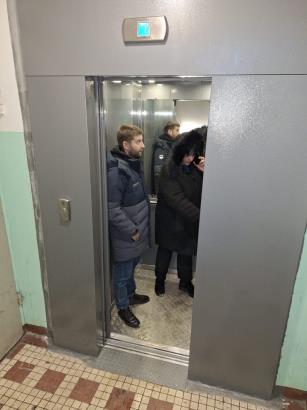 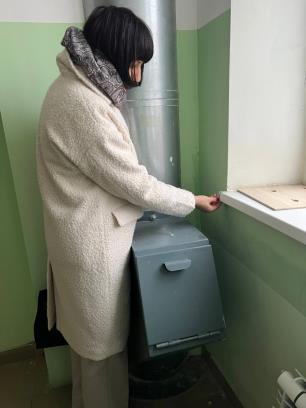 Проведение местных праздников
«Это надо живым»
11 мая депутатами муниципального округа Текстильщики в городе Москве в рамках празднования Дня Победы в Великой Отечественной войне было организовано торжественное мероприятие в библиотеке № 114.
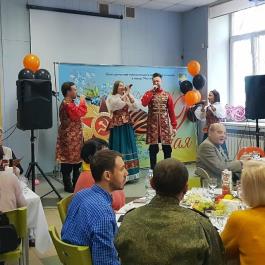 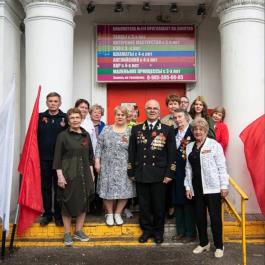 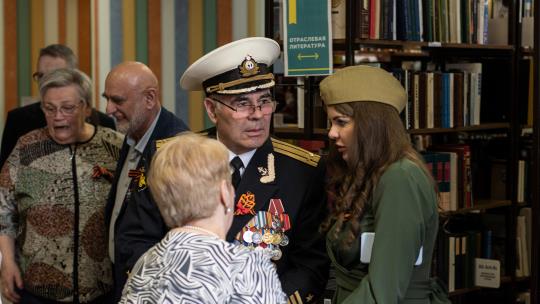 Проведение местных праздников
Праздничный концерт «Своих не бросаем» , который был подготовлен Советом депутатов муниципального округа Текстильщики в рамках патриотического воспитания подрастающего поколения и поддержания боевого духа наших семей, прошел в ГБОУДО ДТДиМ им. А.П.Гайдара
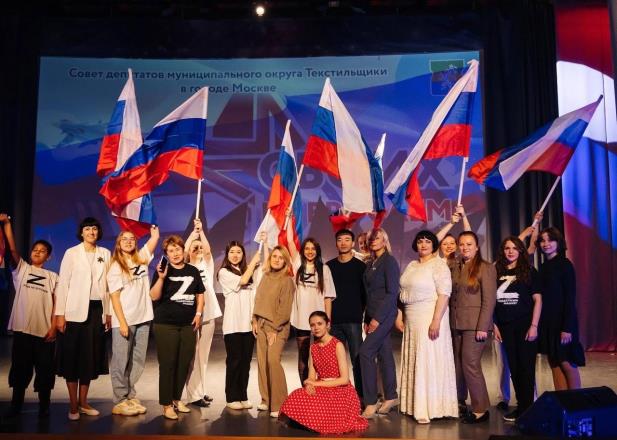 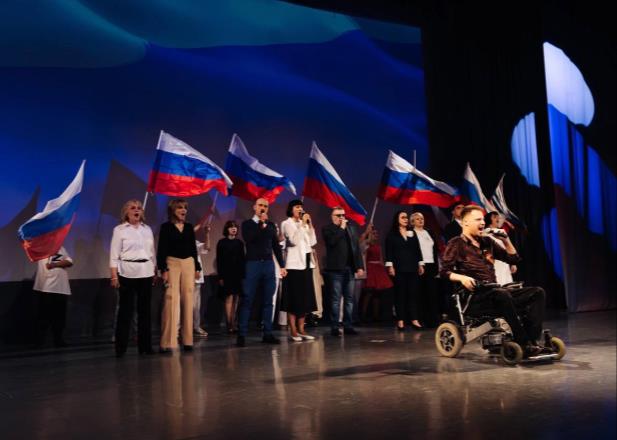 Проведение местных праздников
2 февраля -День воинской славы России! 
В ЦМД Текстильщики
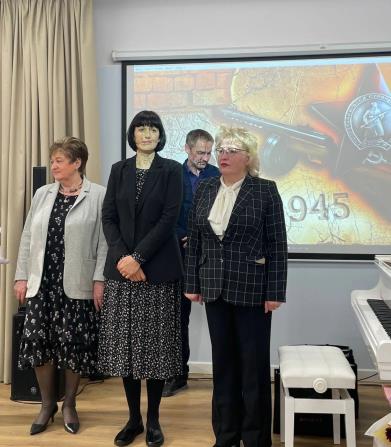 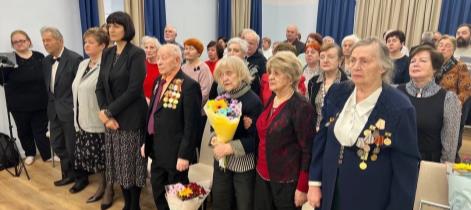 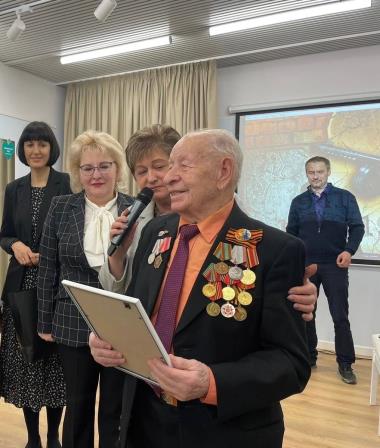 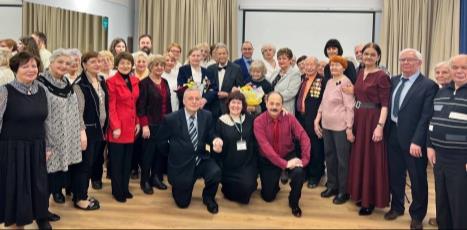 Проведение местных праздников
Праздник 9 мая!
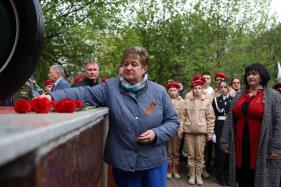 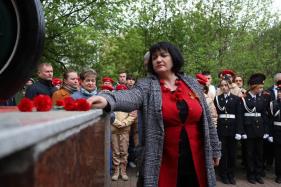 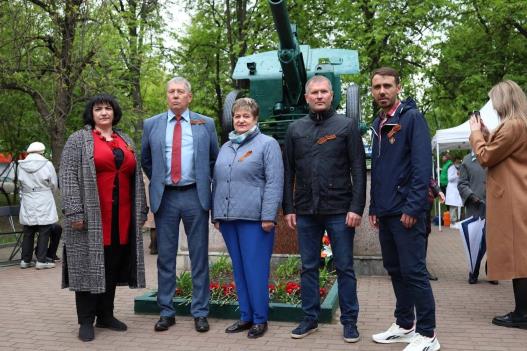 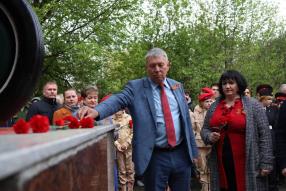 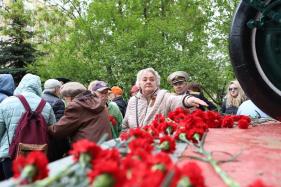 Проведение местных праздников
Праздник Дня Семьи, Любви и Верности
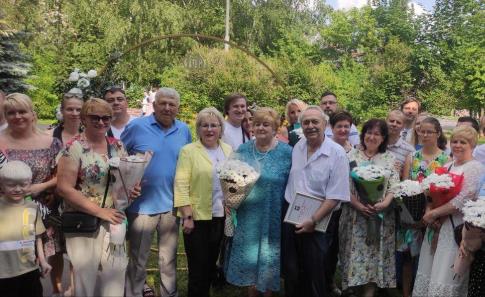 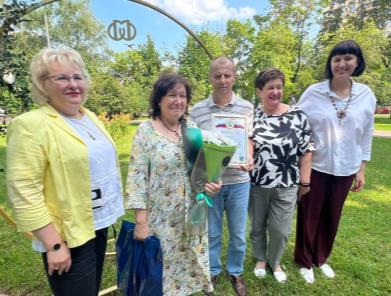 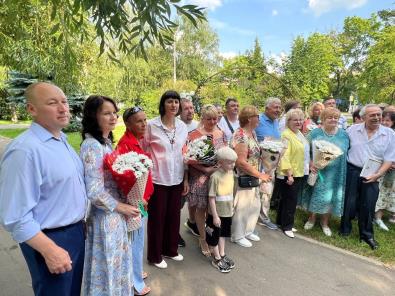 Проведение местных праздников
14 февраля вместе с Главой управы Еленой Петушковой и депутатами МО Текстильщики поздравили семейные пары, прожившие долгую и счастливую жизнь вместе) В ЦМД Текстильщики это мероприятие состоялось впервые.
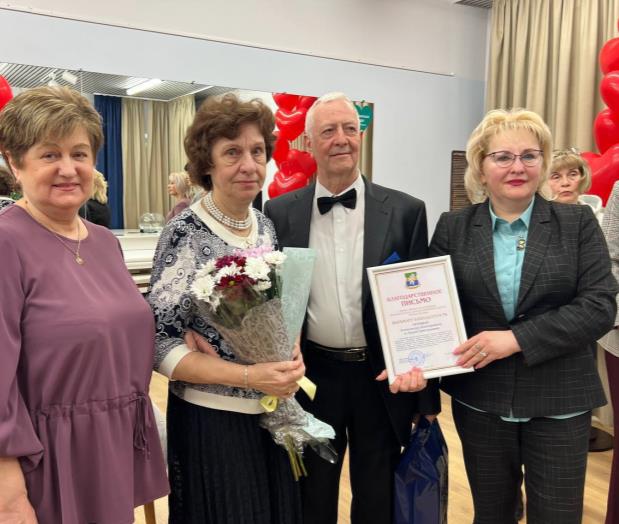 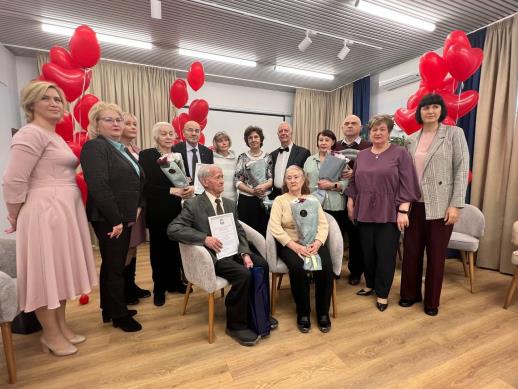 Проведение местных праздников
В сквере по 1-му Саратовскому проезду прошел праздник для всей семьи «Лето в радость»
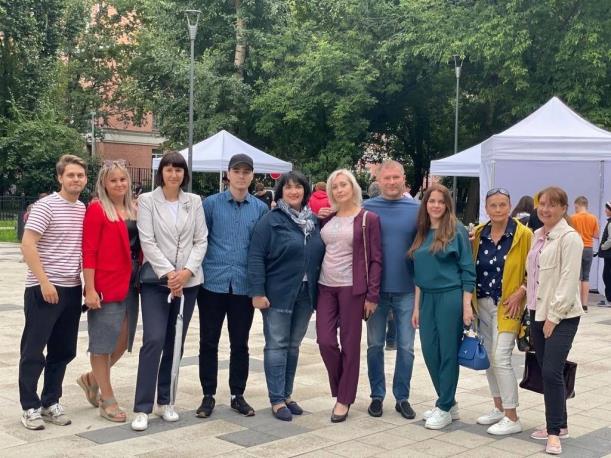 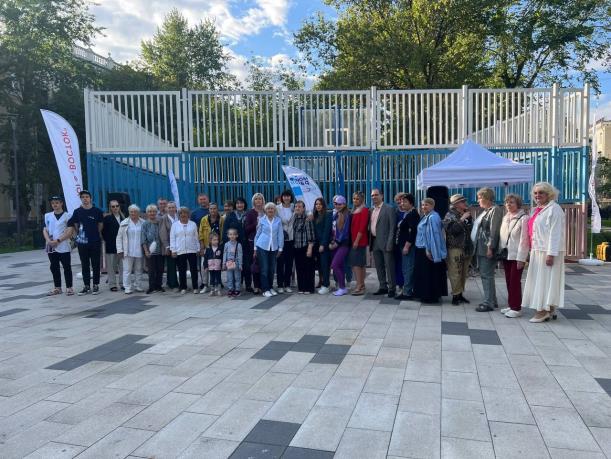 Проведение местных праздников
Местный праздник, день района «Мои Текстильщики»
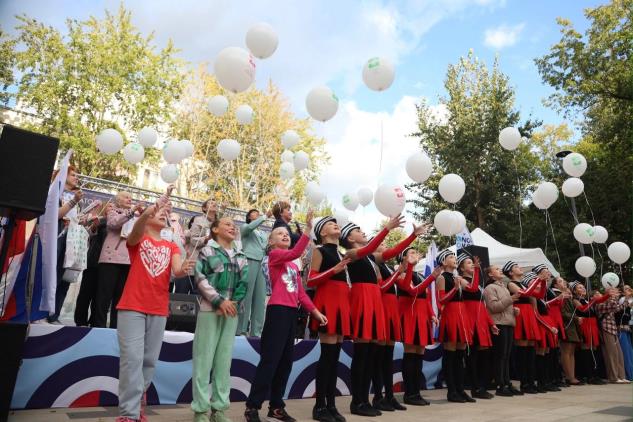 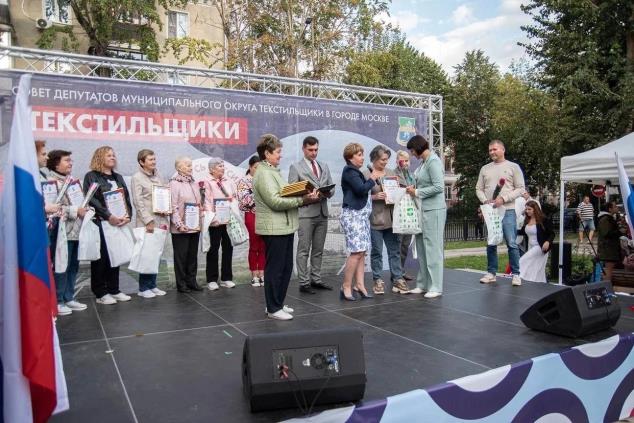 Проведение местных праздников
Прекрасный праздник, посвященный Дню матери, на котором Глава района Елена Валентиновна Петушкова поздравила активных матерей района, многодетных мам и тех, чьи сыновья служат сейчас в зоне СВО состоялся в ЦМД «Текстильщики»
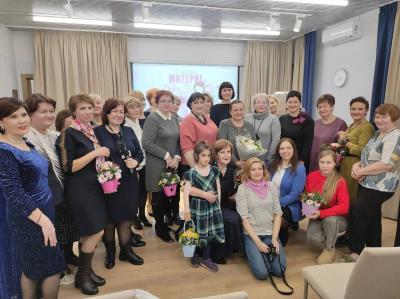 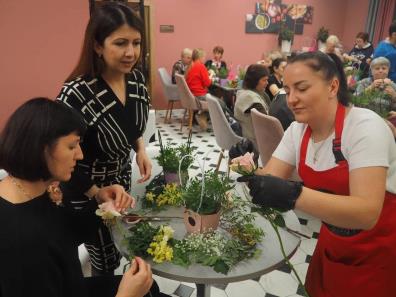 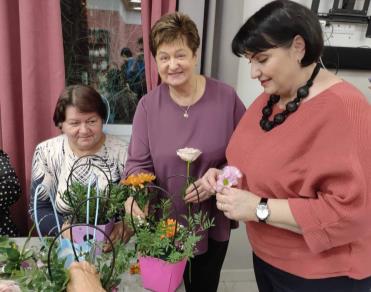 Районный субботник
Совместно с управой, муниципальными депутатами, ГБУ «Жилищник», советниками района, активными жителями района убрали весь мусор в сквере 2-го Саратовского проезда, а так же на прилегающей территории , посадили яблоню и две сирени.
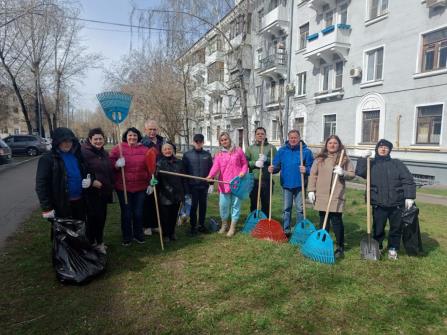 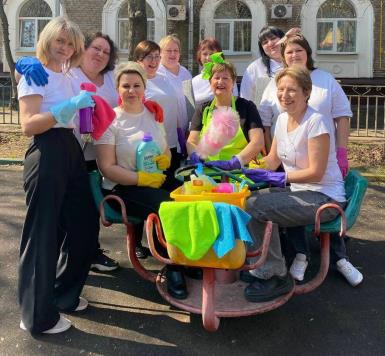 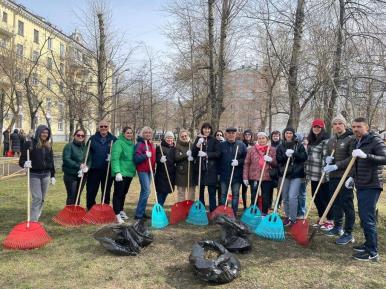 Спортивные мероприятия в районе
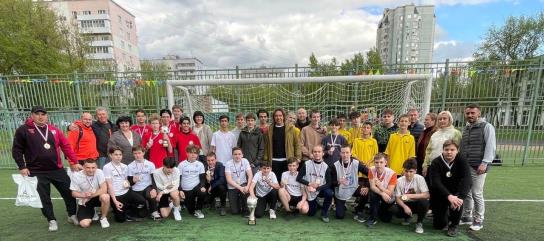 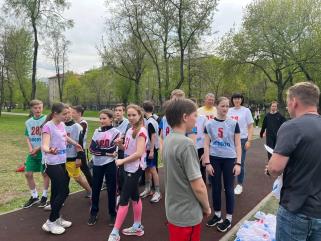 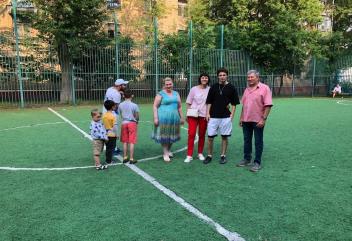 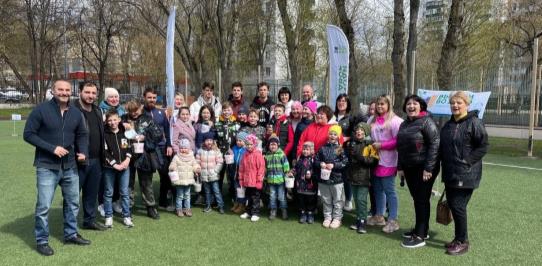 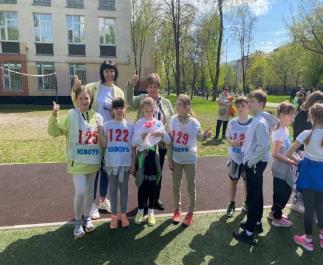 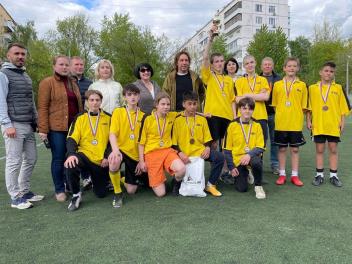 Защитникам Отечества
В преддверии празднования Дня Защитника Отечества у памятника "Пушка" в районе Текстильщики прошла традиционная акция памяти и возложение цветов.
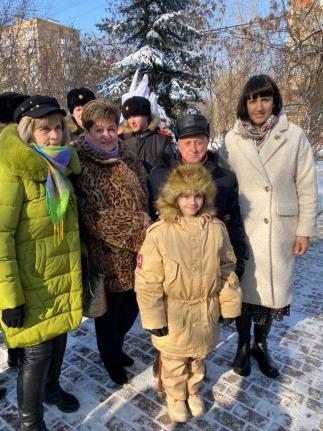 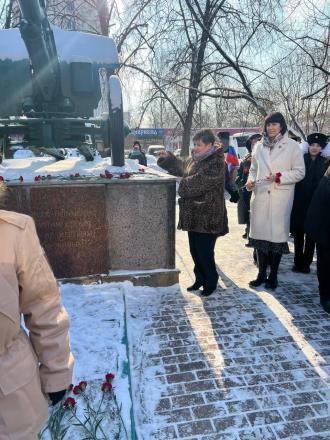 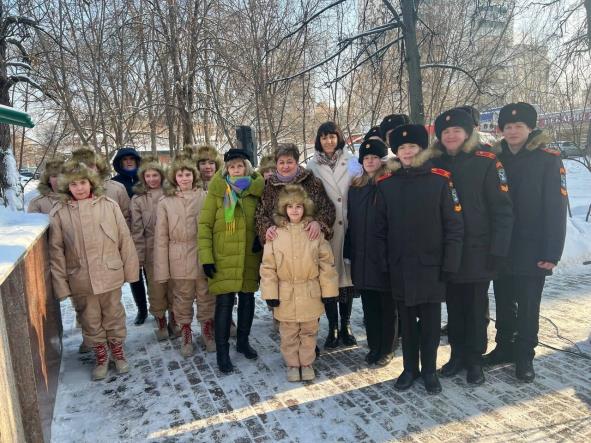 Защитникам Отечества
Торжественная церемония открытия памятника-обелиску «Воинам Московского жирового комбината, погибшим в годы Великой Отечественной войны» - Защитникам Отечества, жителям района Текстильщики, чей подвиг останется в наших сердцах.
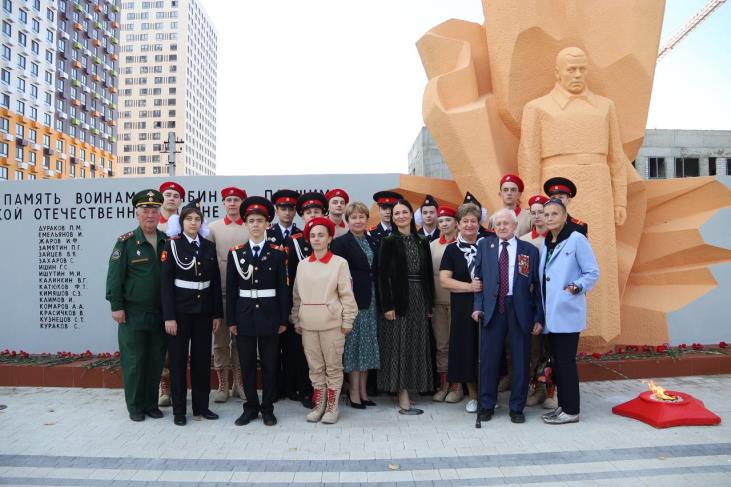 Защитникам Отечества
Церемония возложения цветов у памятника «Воинам Московского жирового комбината, погибшим в годы Великой Отечественной войны», посвященная контрнаступлению советских войск против немецко-фашистских войск в битве под Москвой.
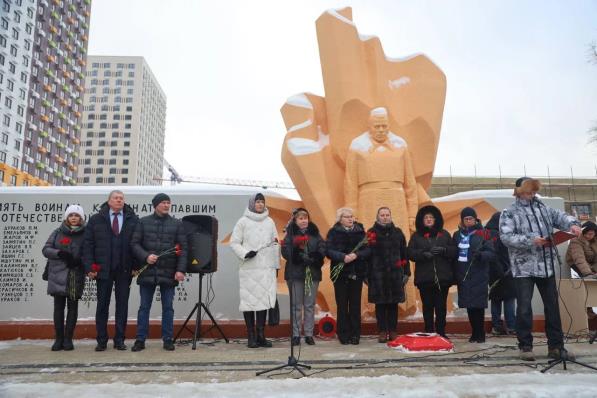 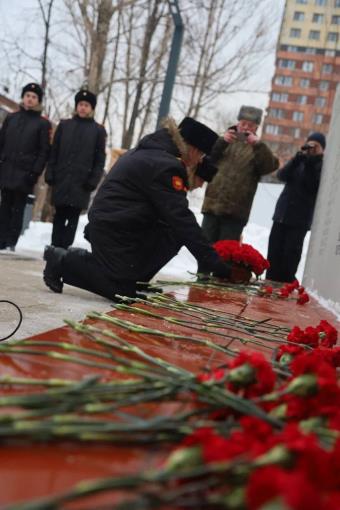 Защитникам Отечества
Навестили и поздравили ветерана Великой Отечественной войны ,Пронина Василия Гавриловича, с 82-годовщиной контрнаступления советских войск против немецко-фашистских захватчиков в Битве под Москвой.

Поздравили с Днём Победы — ветерана Великой Отечественной войны Полину Борисовну Булыгину.

Поздравили С Днём медицинского работника участника Великой Отечественной войны Марию Михайловну Рохлину.
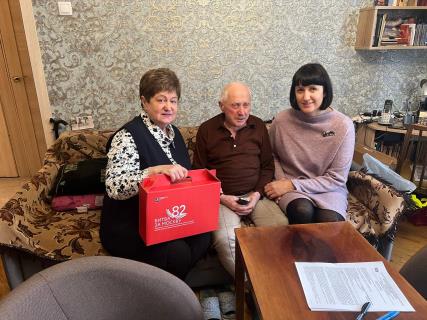 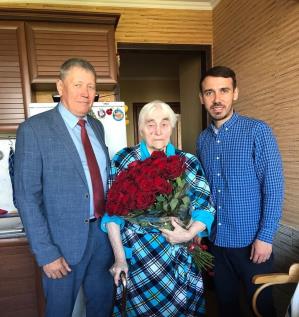 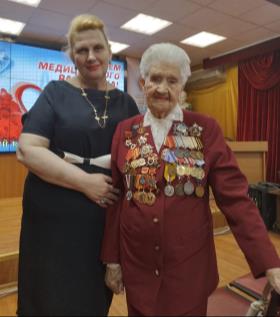 В помощь СВО
Накануне Дня защитника Отечества, совместно с депутатским корпусом ЮВАО , поздравили с праздником, а также с праздником Широкой Масленицы , раненых бойцов СВО, проходящих лечение в Главном военном клиническом Госпитале им. Бурденко. 
Передали блины, которые мы сами испекли ,сладости, письма и открытки от детей.
Всем пожелали скорейшего выздоровления и поблагодарили медицинский персонал госпиталя.
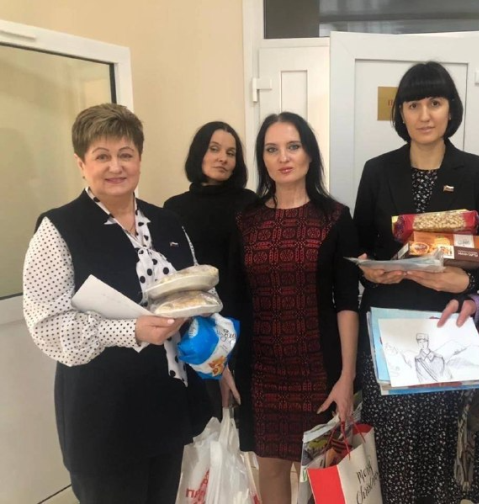 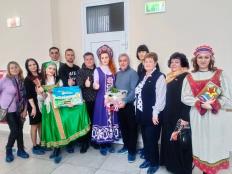 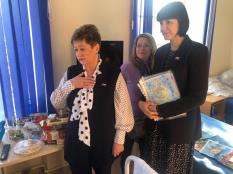 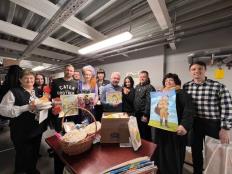 В помощь СВО
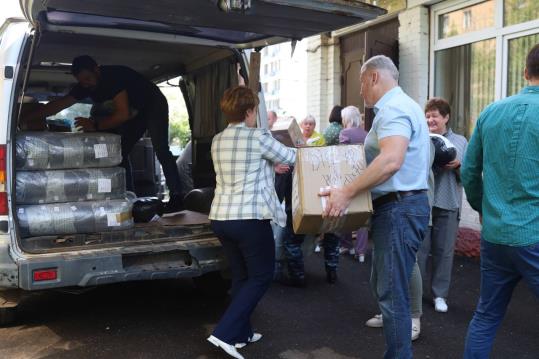 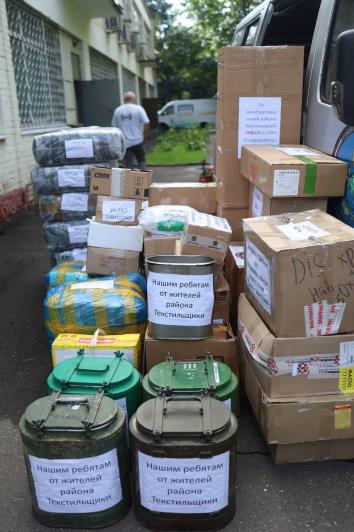 Передача благотворительного груза, собранного при участии глав муниципальных округов и жителей Юго-Восточного округа столицы, для нужд сводной казачьей бригады "ДОН" имени Архист
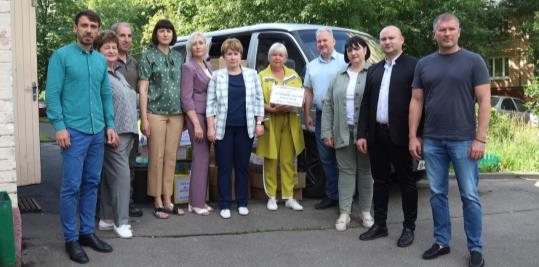 В помощь СВО
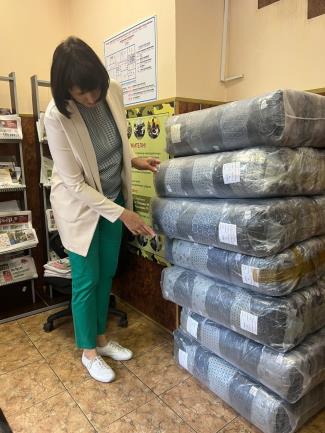 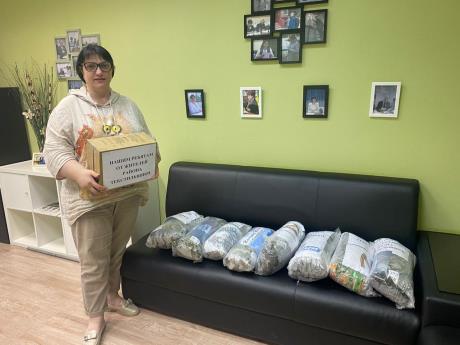 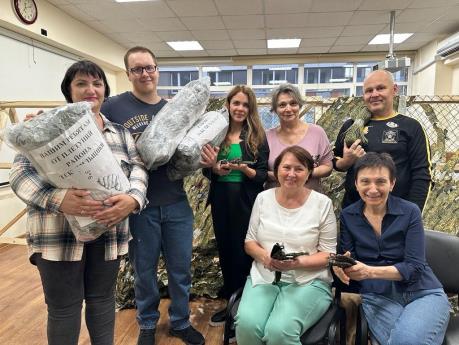 В помощь СВО
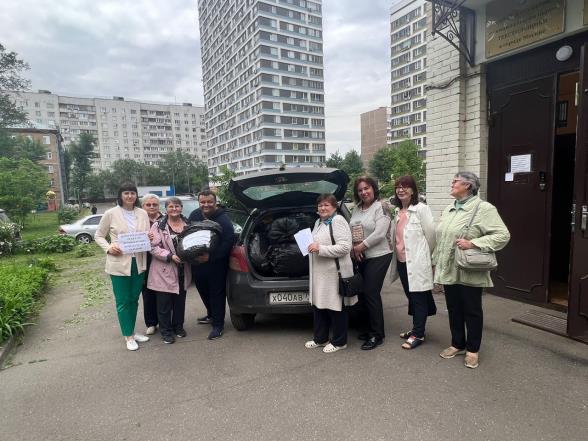 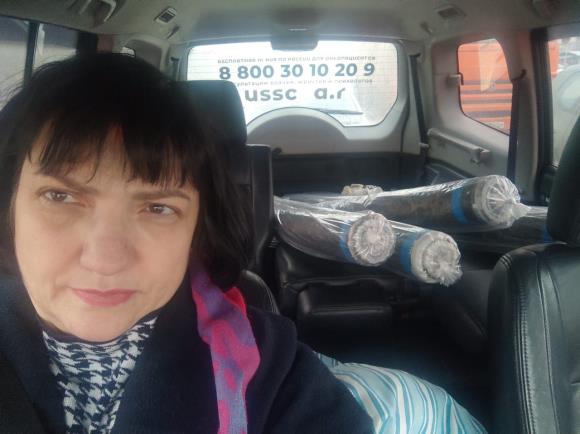 В помощь СВО
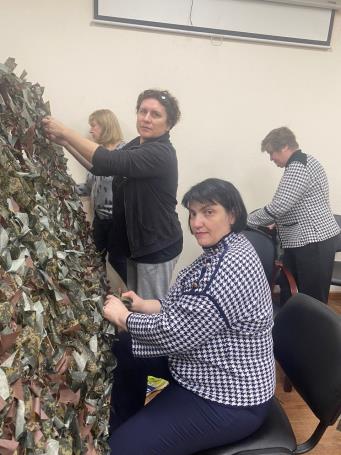 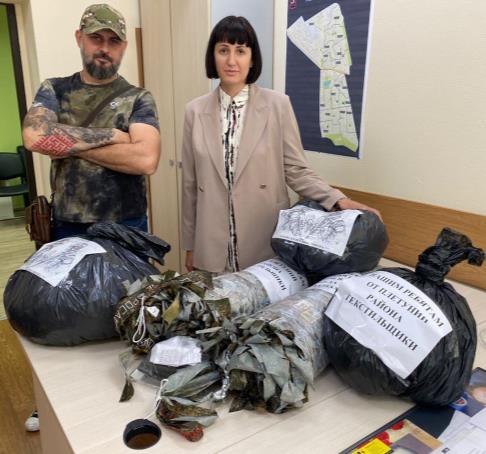 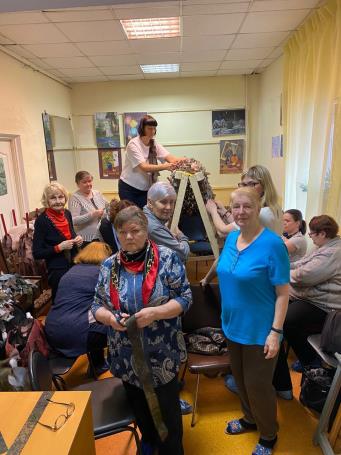 В помощь СВО
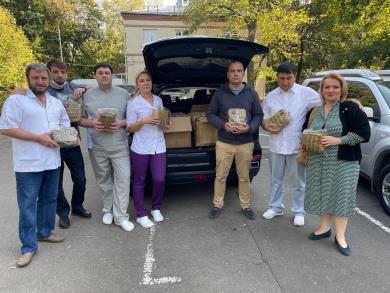 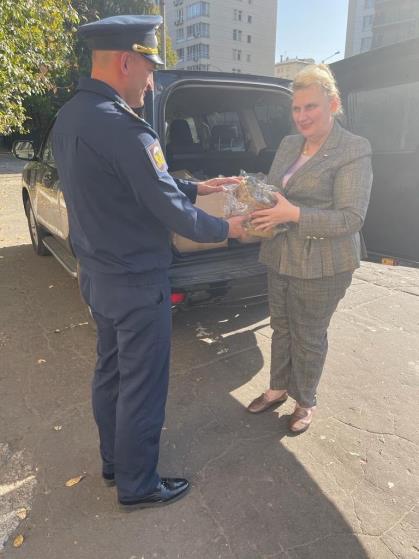 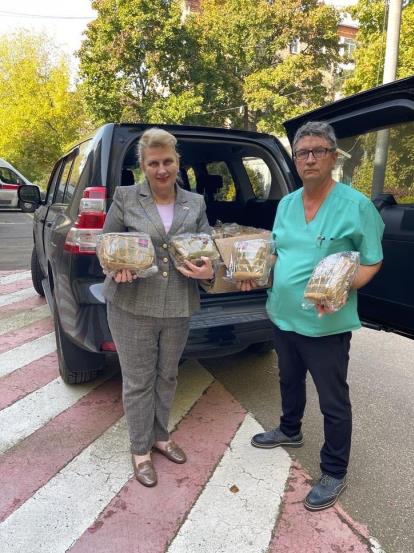 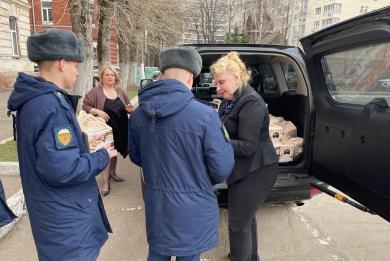 В помощь СВО
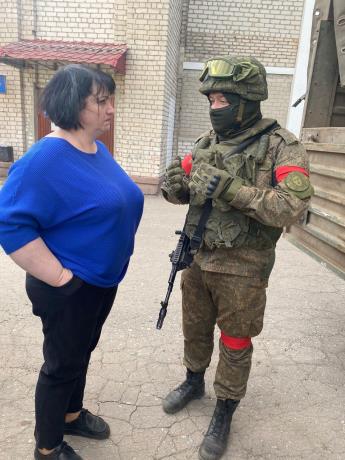 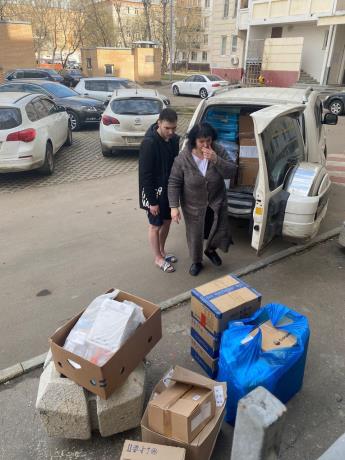 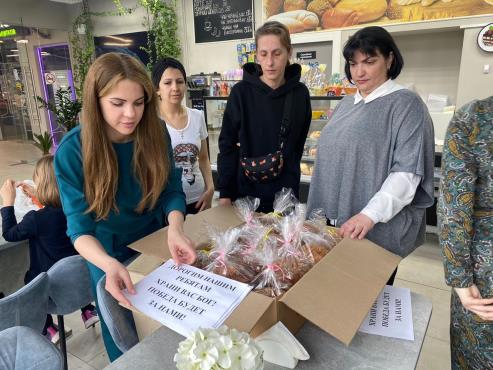 Информирование населения
3 номера спецвыпуска газеты «Депутатская правда» (тираж 30 000 экз.);
сайт Совета депутатов муниципального округа Текстильщики http://mun-tekstil.ru/;
бюллетень «Московский муниципальный вестник»;
также информация о работе Совета депутатов размещается на информационных стендах.
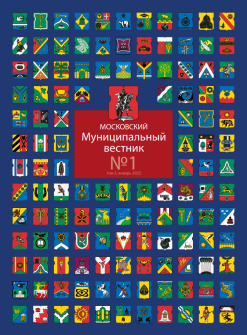 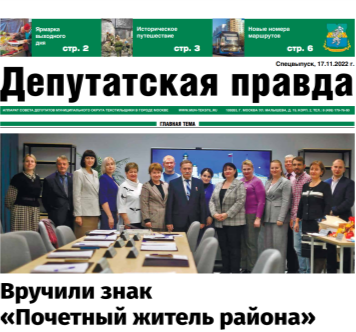 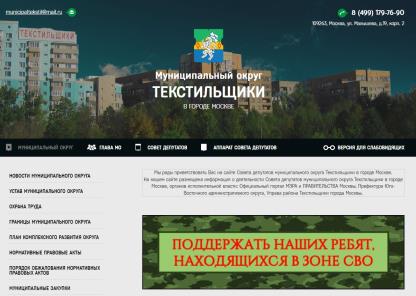 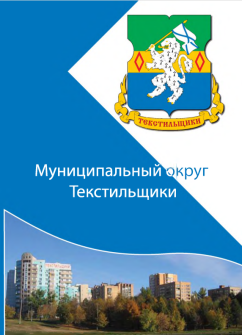 Взаимодействие с общественными объединениями и другими организациями
Совет ветеранов района Текстильщики
Центр московского долголетия «Текстильщики»
районное отделение Партии "ЕДИНАЯ РОССИЯ"
общественная организацией РОО «Наши дети»
Совет ветеранов района Текстильщики
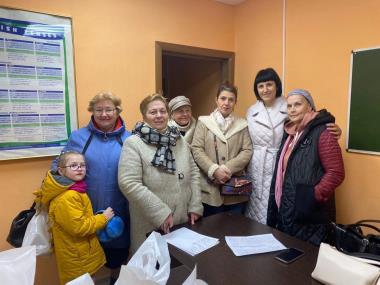 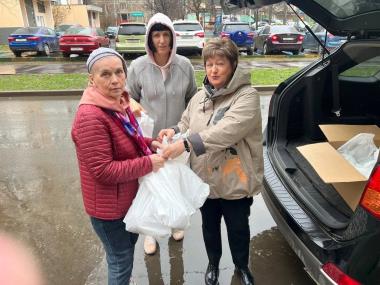 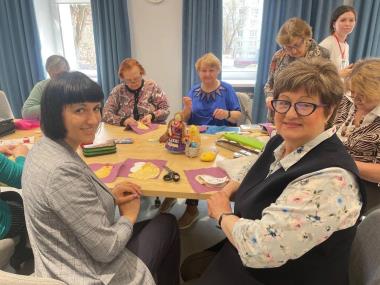 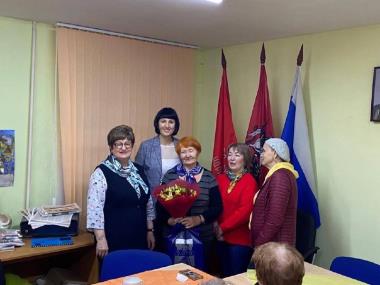 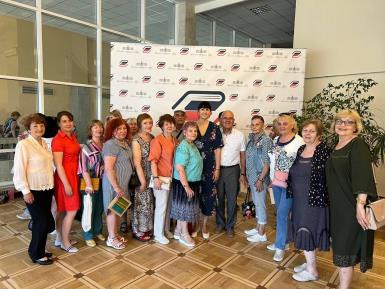 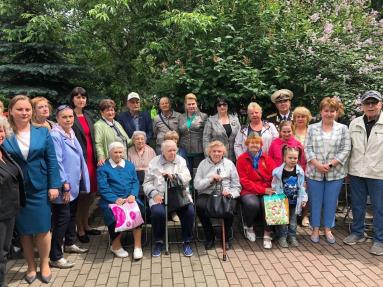 Центр московского долголетия «Текстильщики»
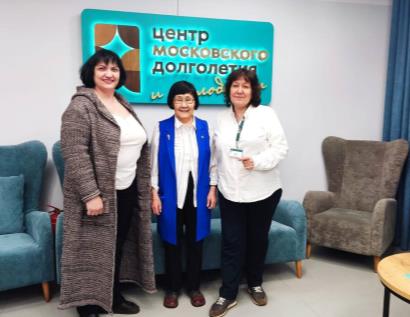 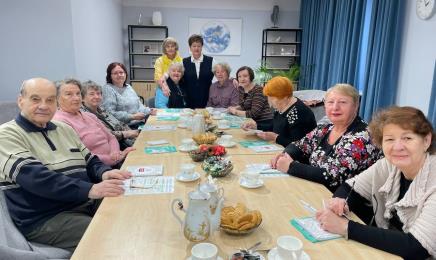 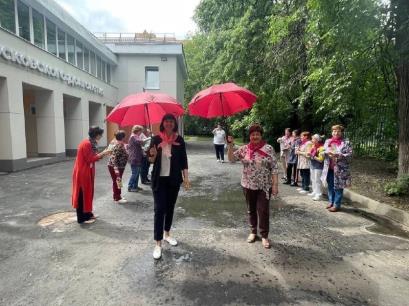 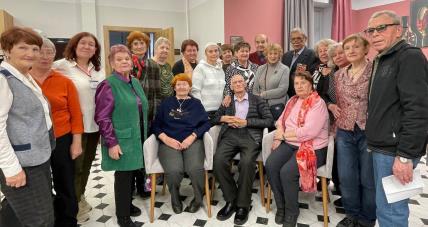 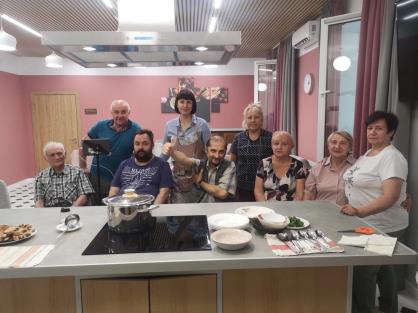 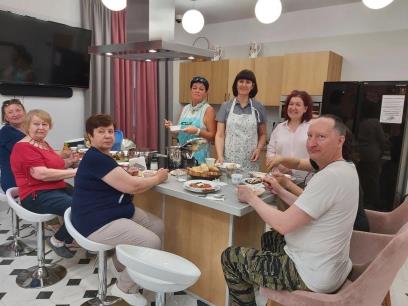 Районное отделение Партии "ЕДИНАЯ РОССИЯ"
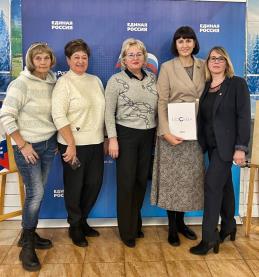 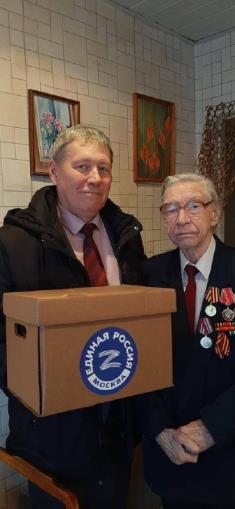 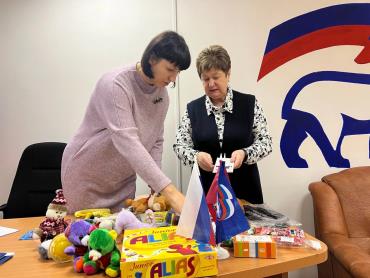 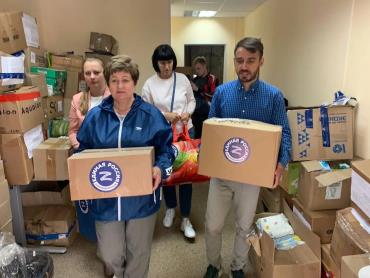 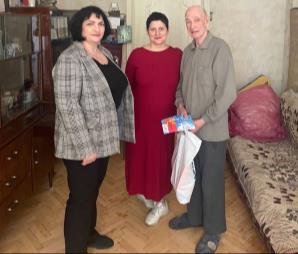 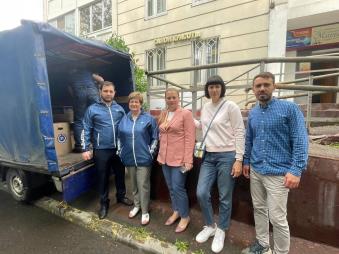 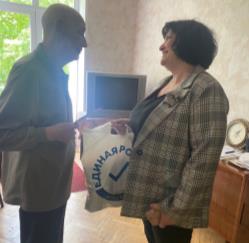 Районное отделение Партии "ЕДИНАЯ РОССИЯ"
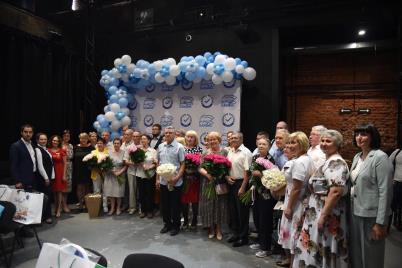 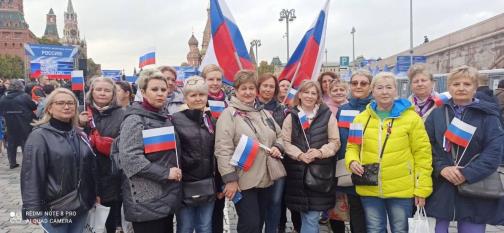 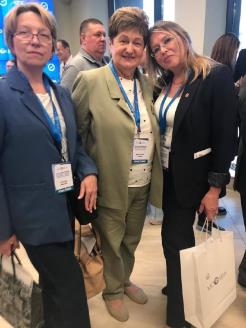 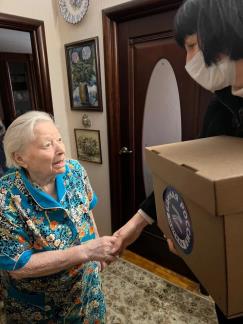 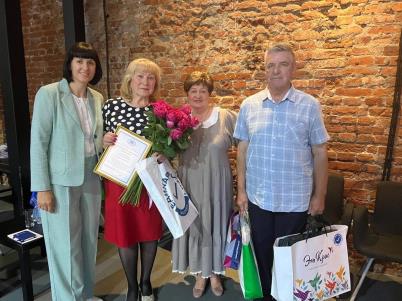 Районное отделение Партии "ЕДИНАЯ РОССИЯ"
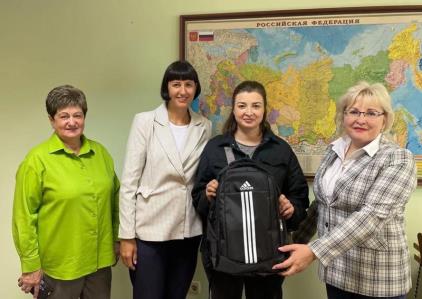 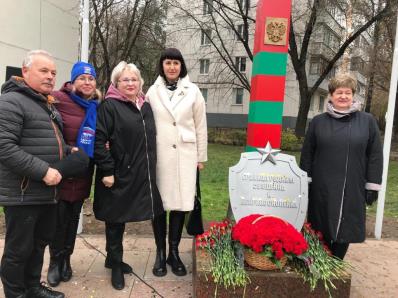 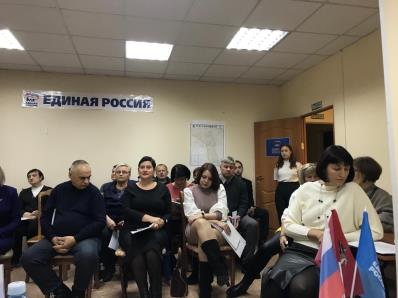 Общественная организацией РОО «Наши дети»
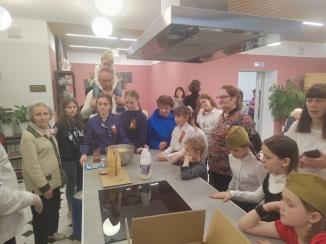 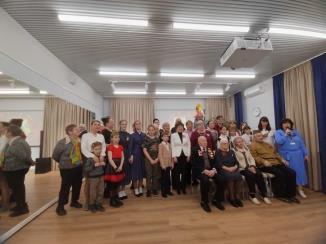 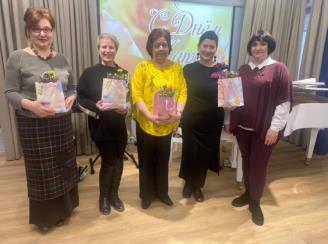 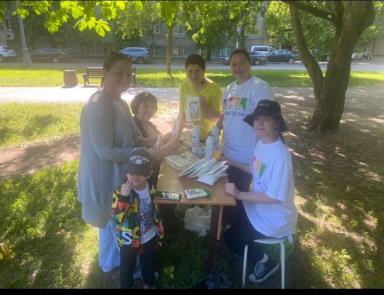 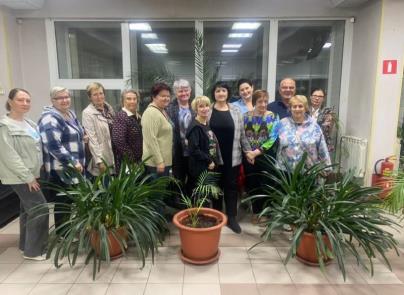 Общественная организацией РОО «Наши дети»
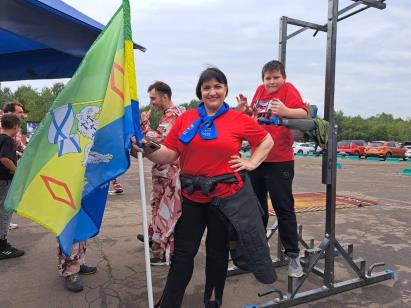 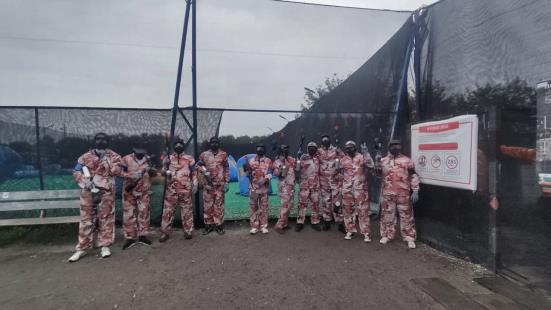 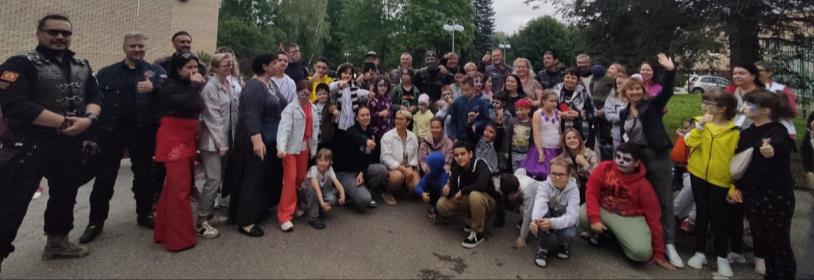 Взаимодействие с общественнымисоветниками
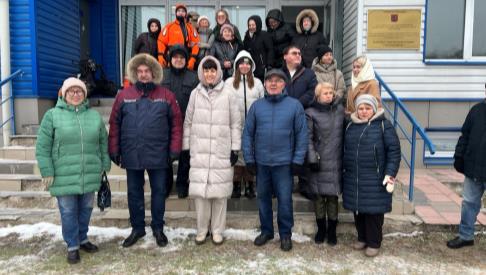 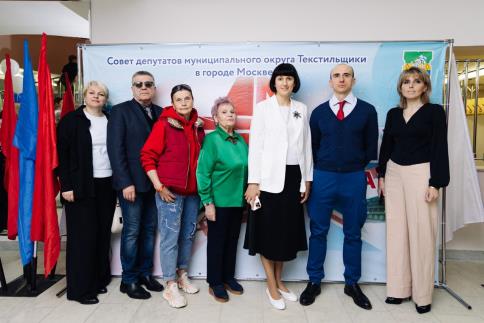 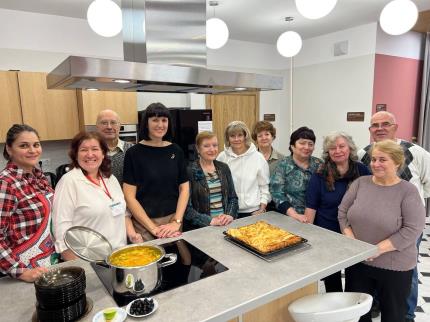 Прием населения
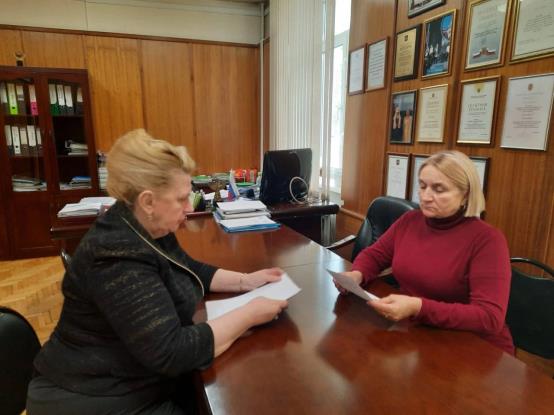 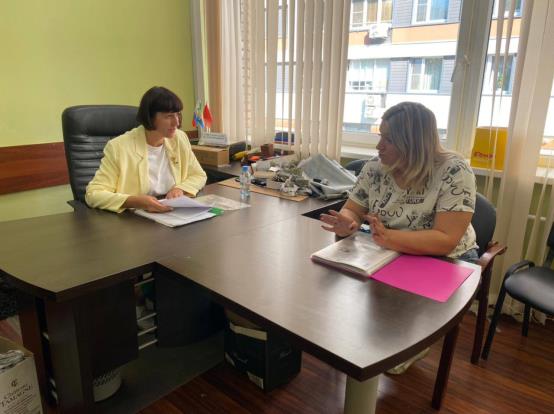 Прием населения
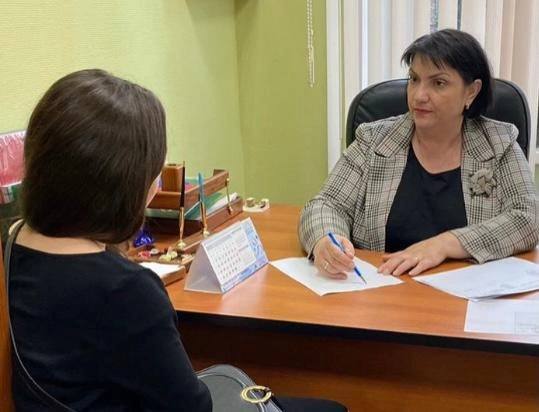 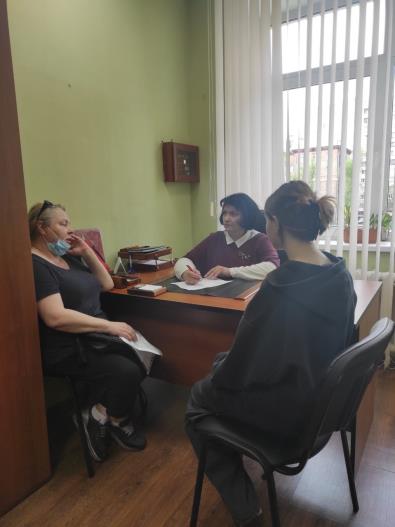 Прием населения
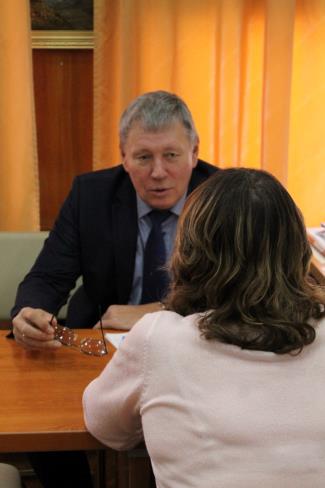 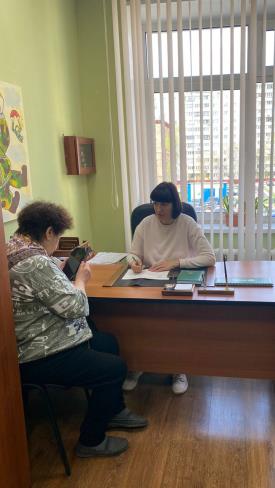 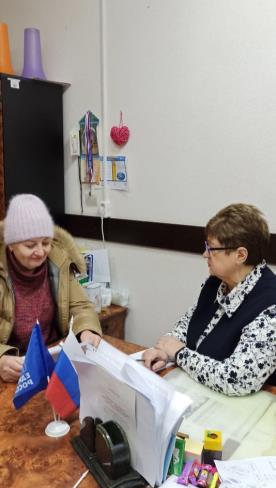 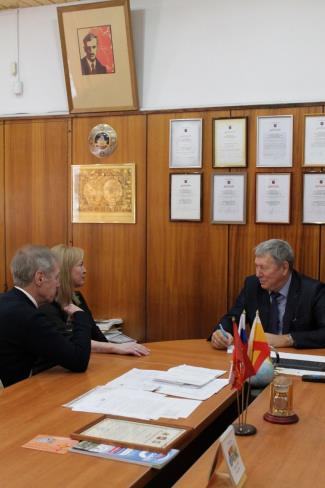 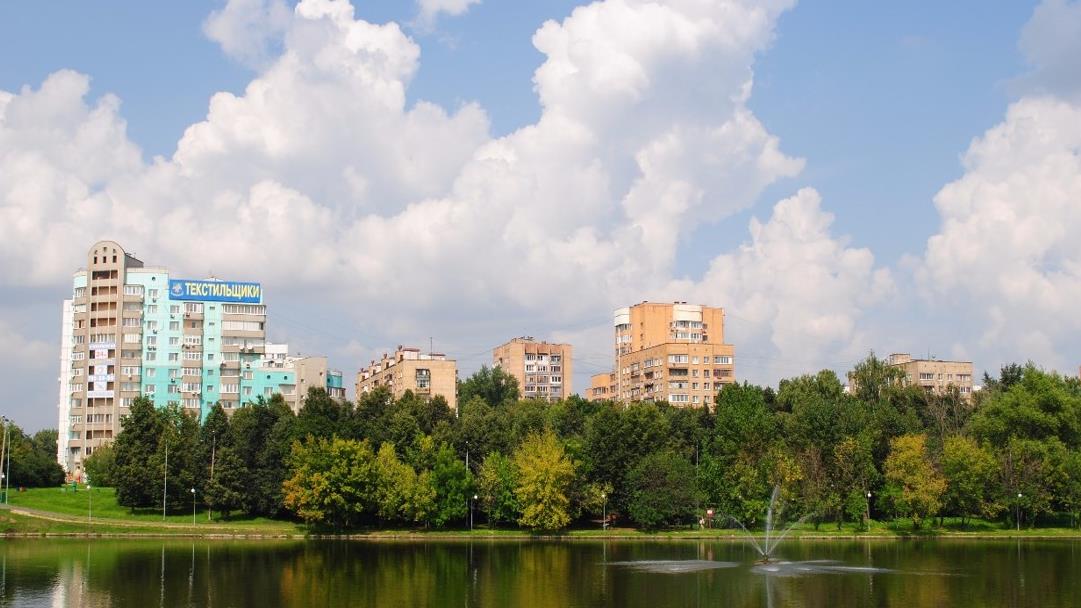 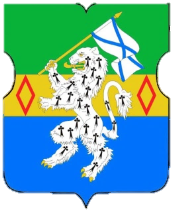 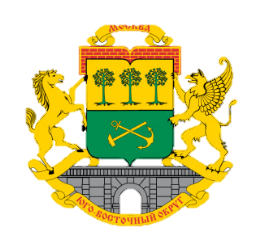 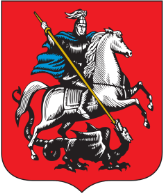 СПАСИБО ЗА ВНИМАНИЕ!